Пилотный проект по маркировке и прослеживаемости  табачных изделий
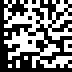 Алматы 2019
Общие сведения
Пилотный проект по маркировке и прослеживаемости реализуется во исполнение Поручения Совета ЕЭК №2 от 30.03.2018 года

Проект позволит сформировать принципы общей архитектуры цифровой прослеживаемости ЕАЭС


Срок завершения проведения пилотного проекта - 30 сентября 2019 года
Цели Пилотного проекта
1) апробация полноты, эффективности, результативности и достаточности механизмов маркировки и прослеживаемости табачных изделий средствами идентификации для обеспечения:
    - подтверждения подлинности товаров;
    - противодействия незаконному ввозу на территорию    
    Республики Казахстан, производству и обороту табачных  
    изделий (в том числе контрафактной);
    - взаимодействия участников оборота табачных изделий в целях     
    исключения использования непредусмотренных законодательством  
    схем оборота и производства табачных изделий;
    - стандартизации и унификации процедур учета оборота табачных     
    изделий;
2) определение целесообразности перехода на обязательную маркировку табачных изделий средствами идентификации (в части акцизов) и отказа от маркировки табачных изделий акцизными марками.
Участники проекта
Комитет государственных доходов Министерства финансов Республики Казахстан – уполномоченный орган по ведению маркировки и прослеживаемости табачных изделий;
Субъекты обращения табачных изделий - производители табачных изделий, организации оптовой торговли, организации розничной торговли, импортеры;
Акционерное общество «Казахтелеком»  - разработчик и администратор «ИС МПТ – информационная система маркировки и прослеживаемости табачных изделий».
Средство идентификации используемое в Пилотном проекте
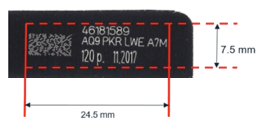 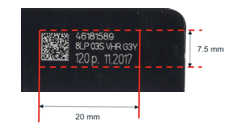 29 символов, DataMatrix,   20*20
GTIN
Код идентификации
Код проверки
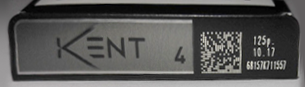 Примеры промаркированной табачной продукции
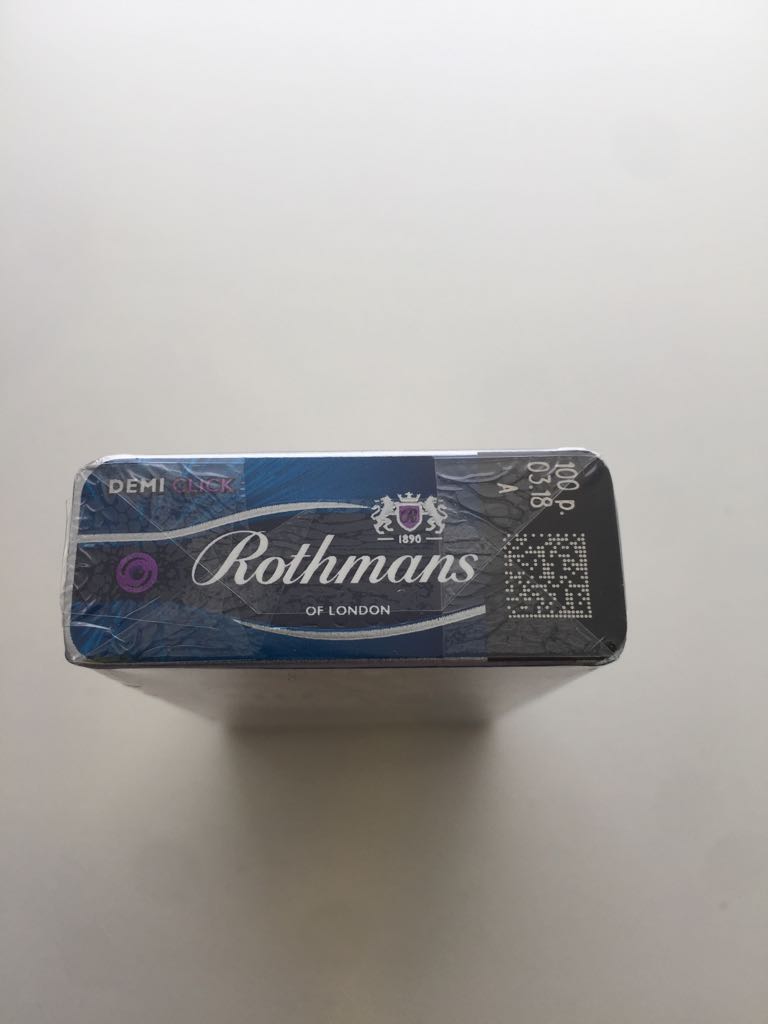 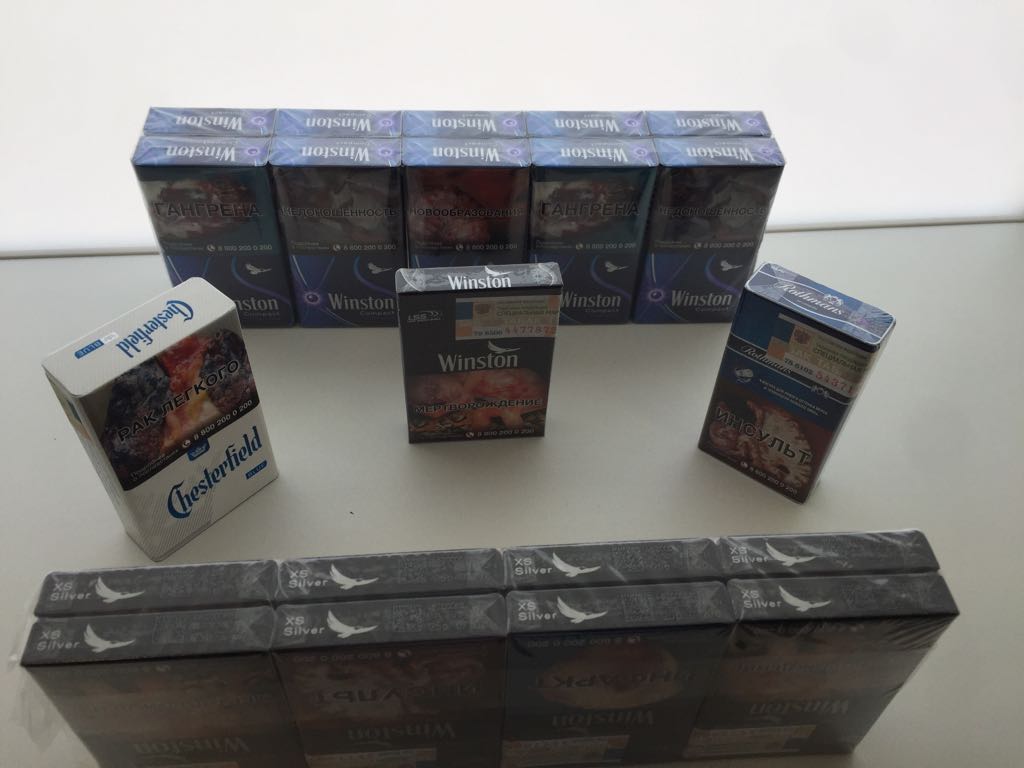 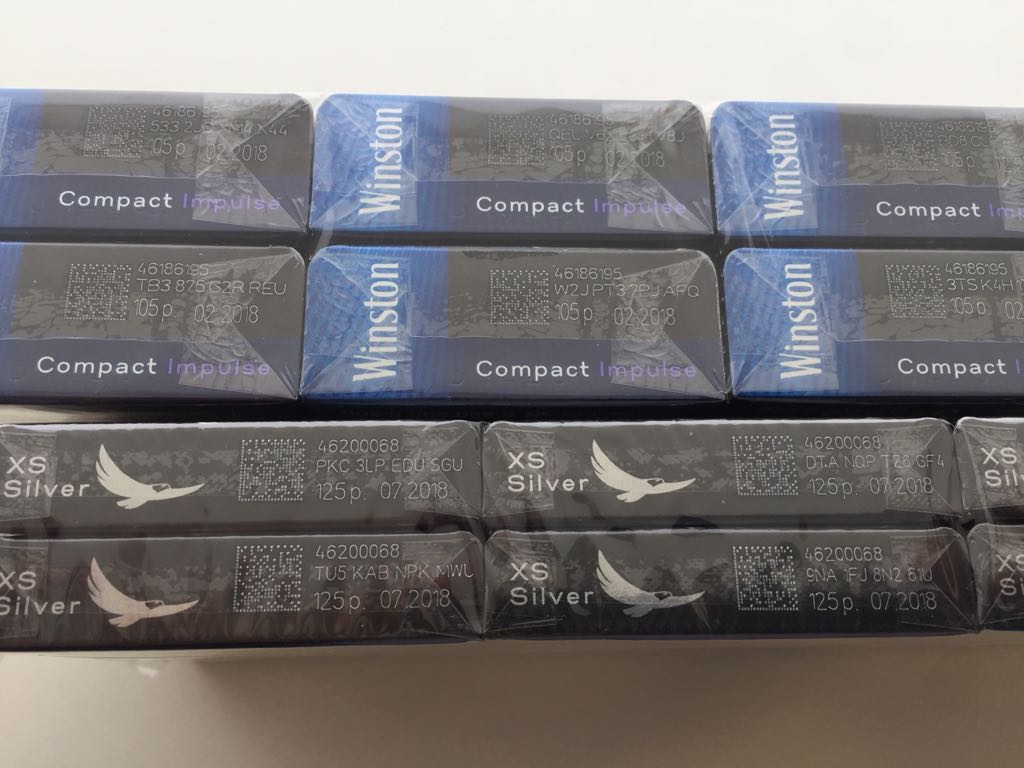 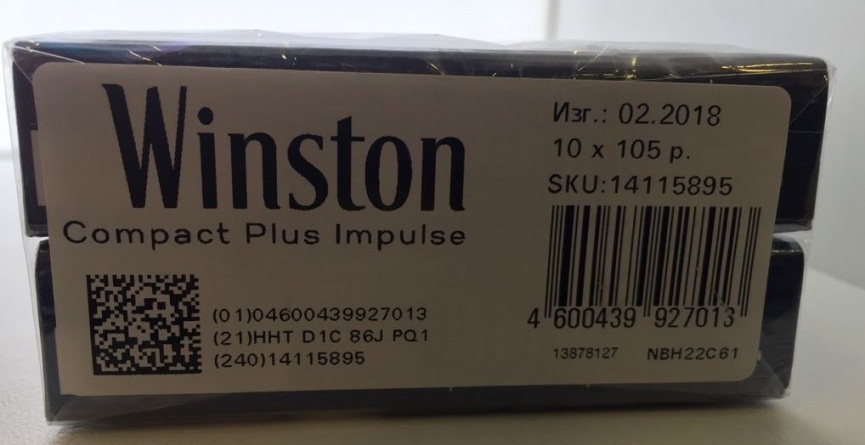 Мобильное приложение
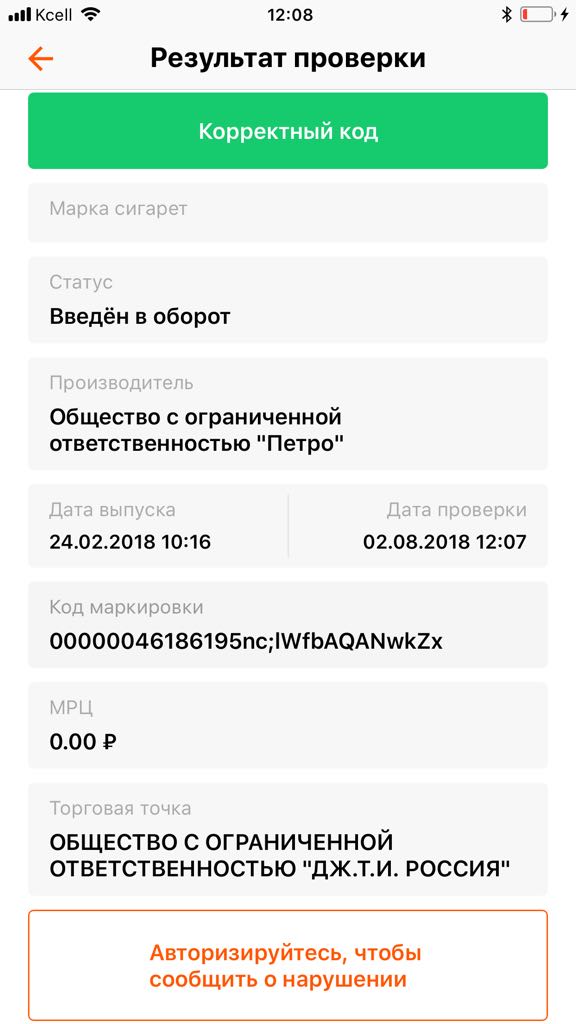 Благодарим за внимание!
Алматы 2019